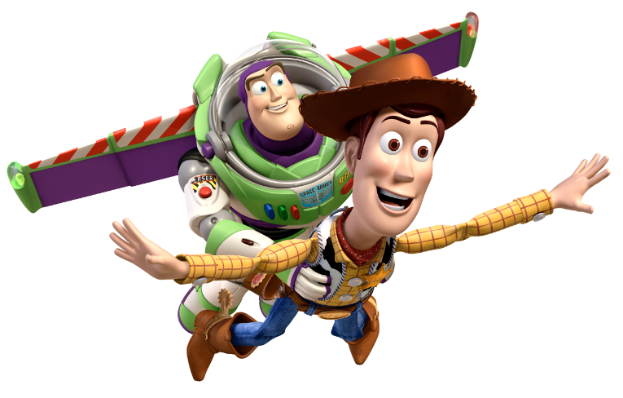 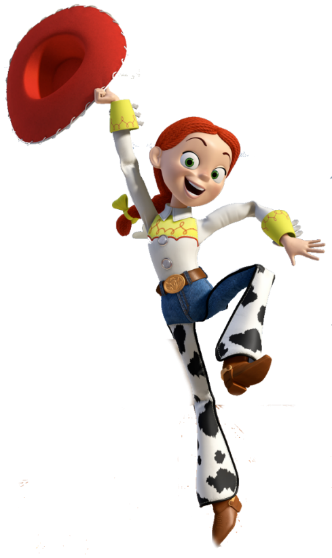 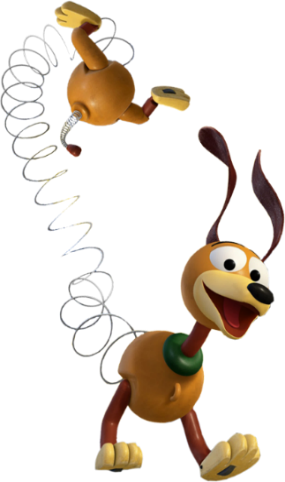 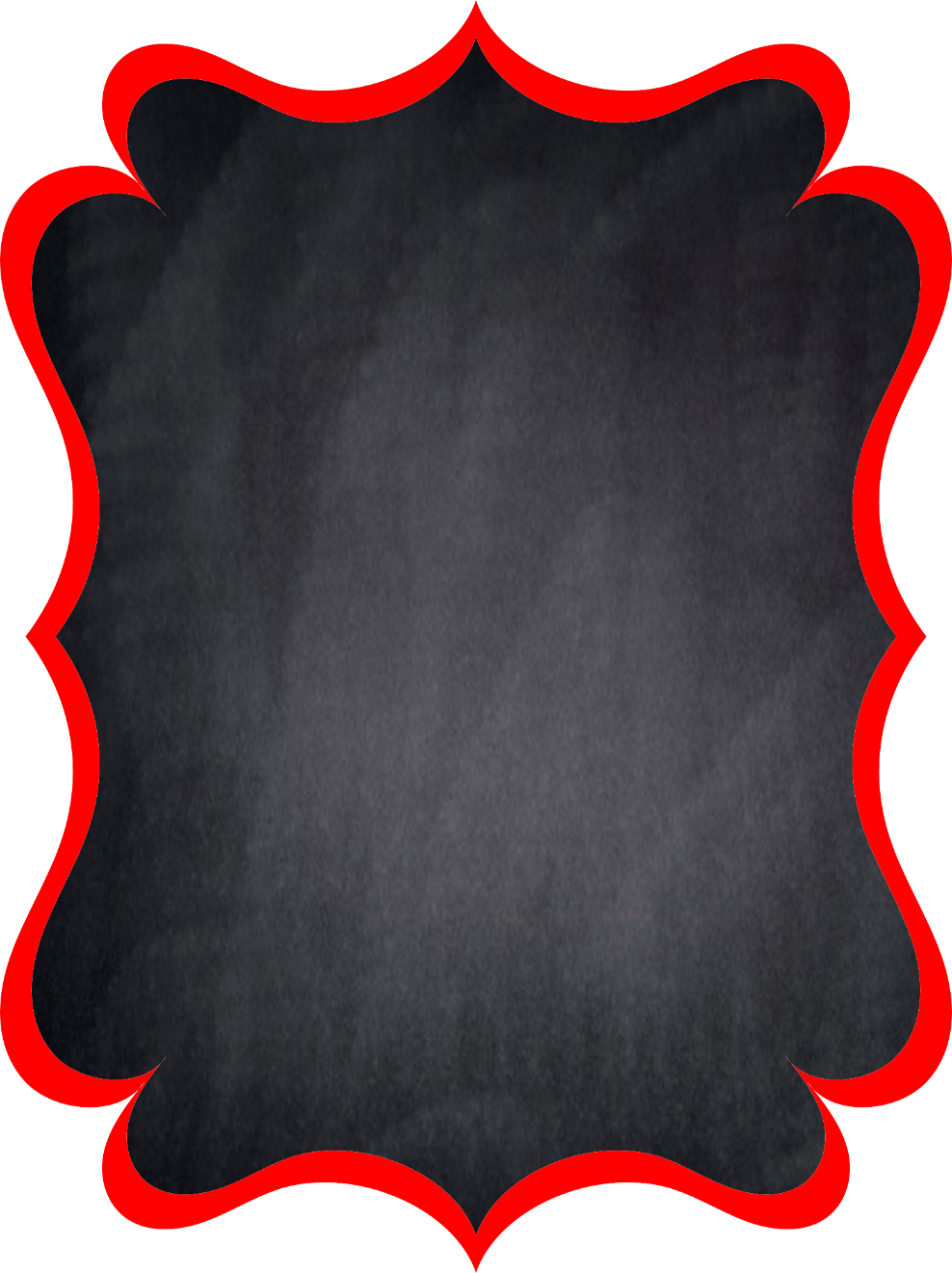 MATEO
Mis 3 Años
Sábado 14
de Noviembre
Hora: 16:00 hrs.
En el Jacarandá
Ocho 18446 - Maipú
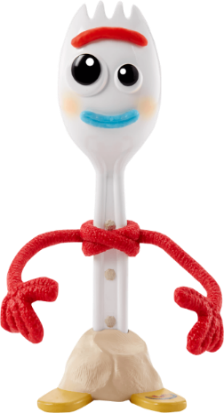 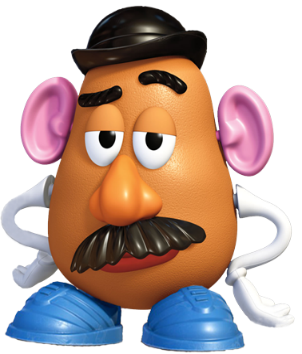 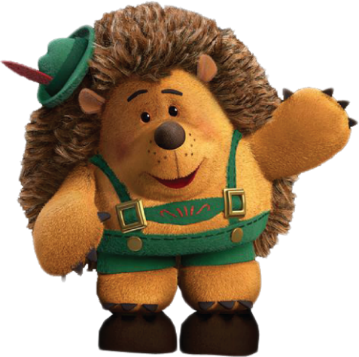 www.megaidea.net